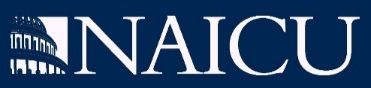 A Briefing on the Department’s Proposed Regulations on Financial Value and Transparency
Jordan Matsudaira
Deputy Under Secretary & Chief Economist
U.S. Department of Education
Sarah Flanagan
Vice President for Government Relations and Policy Development
NAICU
Ben Miller
Deputy Under Secretary
U.S. Department of Education
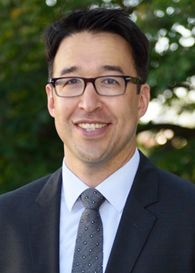 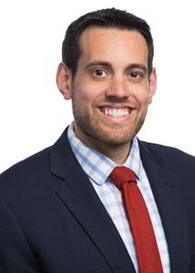 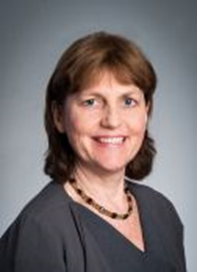 June 7, 2023
Agenda
Introduction and Welcome

Overview of the Department of Education’s Proposals

Perspective from the Department

Discussion
Key Issues Proposed Student Aid Regulations
Issued May 19/ Effective: July 1, 2024
Financial Value Transparency
Gainful Employment
Established
Version 2
Rescinded
Version 3
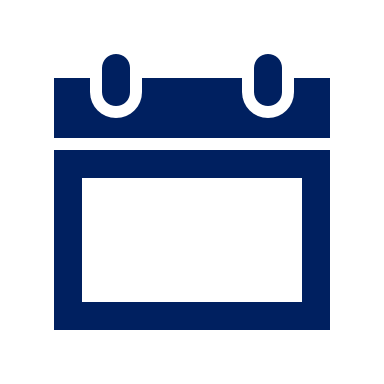 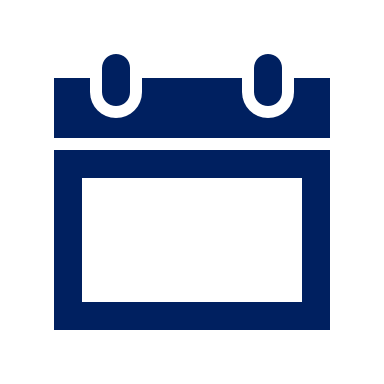 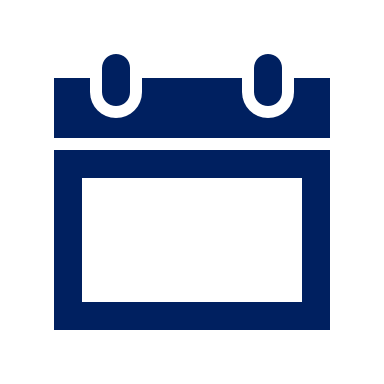 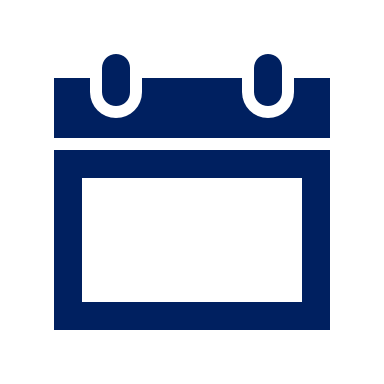 2011
2019
2014
2023
Applies to all programs at for-profit institutions and non-degree programs at public and non-profit institutions
Failing debt-to-earnings ratio or earnings premium can lead to loss of Title IV aid.
Key Metrics
Debt-to-Earnings
Debt payments of grads must be no more than 20% of discretionary earnings
Rule of thumb:  Annual earnings minus $21,870
Earnings Premium 
Typical program grad must earn more than the median high school grad in their state between the ages of 25-34
Rule of thumb: Roughly $25,000
NEW!
Career Services to Title IV Students
Other Areas: Secretarial Discretion During Recertification
Transcript Withholding
Prohibited if institution made error in student’s Title IV eligibility

OR

A return to Title IV calculation creates an account balance
Professional Licensing Requirements
State Consumer Protection Laws
Financial Responsibility Standards